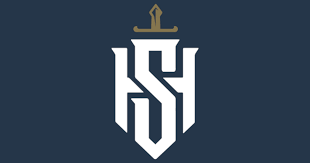 Föräldramöte  2022-08-17 Sundsvall Hockey    U10
Säsongen 2022- 2023
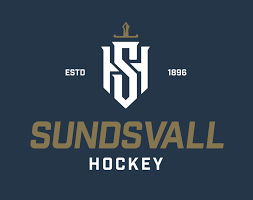 1
Agenda
Seriespel 
Hemmacup 
Cuper  
Träningstider
Ekonomi
Ledargruppen
Förhållningsregler 
Slipkurs  
Utrustning 
Övrigt
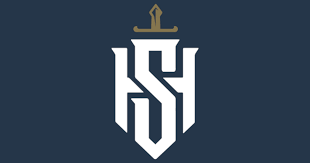 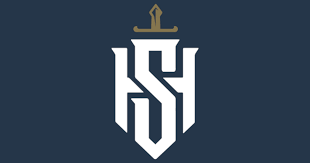 2
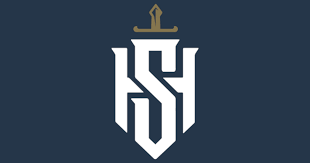 Övergripande mål
Det ska vara kul med ishockey för alla oavsett färdighetsnivå och så att så många som möjligt väljer att fortsätta att spela ishockey.

Vi lägger inte vikt vid resultat vid matcher

Alla har ett ansvar för klimatet mellan spelare, ledare och föräldrar.
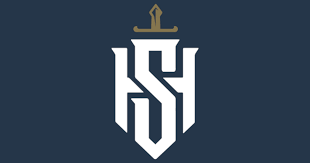 3
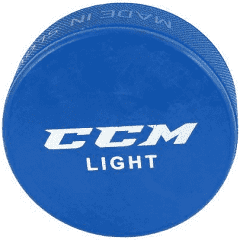 Seriespel
2 anmälda lag i serien ( ev 3 )
Planstorlek ¼ plan ( 15*30 meter )
3-3 + målvakt 
 troligen 2-3 matcher / sammandrag
Speldagar ej klara än
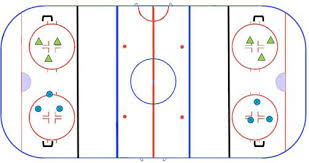 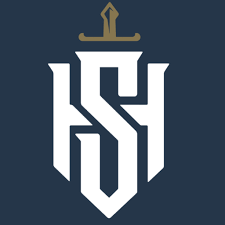 4
Hemmacup Vasa cup 15-16 oktober
Cupgeneral !
Domaransvarig
Kiosk 
Sekretariat
Lotteri - 3 priser / barn varav en högvinst
 Fiskedamm  
Lagvärdar 
Sjuksyrra
Cupkansli 
Mellis 
Grilla burgare
Prosharp 17-18 sept
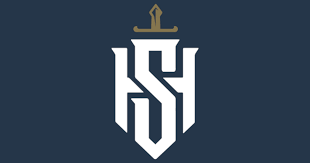 5
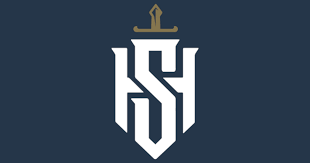 Cuper
Njurunda 29-30 okt

Foppa cup –MODO 7-8 jan 2023
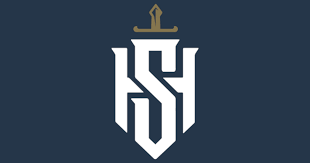 6
Träningstider
Utkast till grundschema finns

Onsdag 
fredag
Söndag
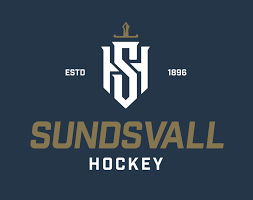 7
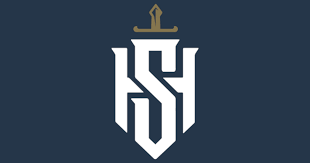 Ekonomi
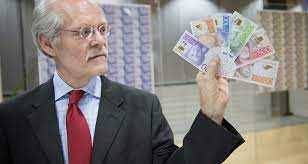 Inköp till laget 
Målvaktsbag
Målvaktsskydd / Mask
Taktiktavla 
Damasker
T-shirt / collegetröja ( ev sponsring ) 
istider
Kassan just nu


Varje barn har försäljningsbeting på 1800 kr till lagkassan 
4 försäljningstillfällen på toa papper. 2 balar per säljomgång går till klubben. Förtjänsten är 80 kr / bal.
För att nå 1800 kr måste man då sälja totalt 30 balar  eller 8 balar per omgång.

Bingolotter till uppesittarkväll
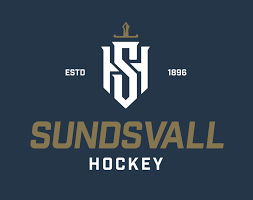 8
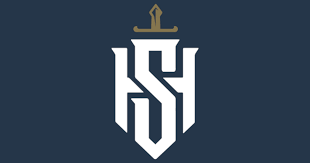 Ledargruppen
Lagledare 
Linn Strandberg 

Tränare:
Johan Halvarsson
Tommy Evrung 
Erik Nordlander 
Mattias Bergqvist 
Niklas Vängberg 
Patrik Strand 

Matrialare 
…..? 
Ass Matrialare 
Anders Vikberg
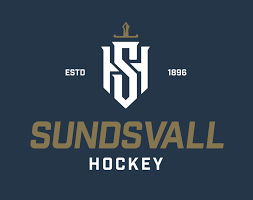 9
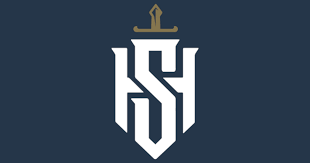 Förhållningsregler
Föräldrar
Vid träning, Ombytt och klar 10 min före ispass. 
Slipning. Tå utåt. Lämna till slipning senast torsdag inför helgens match. Inga hockeyskridskor på skolan /hemma 

Spelarmöte 
Mobiltelefoner i omklädningsrum 
Godis vid match och cup 
mot lagkompisar 
Mot motståndare
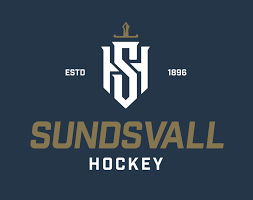 10
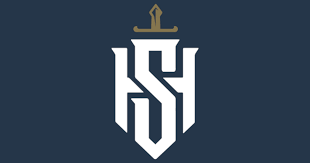 Slipkurs - Prosharp
Fler som vill lära sig att slipa skridskor eller förbättra de kunskaper man redan har ? 

Laget behöver fler personer som kan rycka in när så behövs.
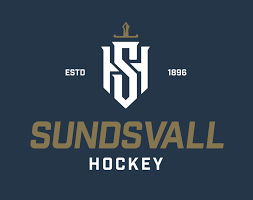 11
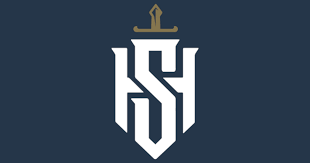 Utrustning
Killarna växer och kropparna förändras.
Att ha en passande utrustning är viktigt för att ha roligt på isen. För stora eller för små skydd, klubb osv gör att det inte är roligt och risken finns att man gör sig illa i onödan 

Kolla av med oss ledare om ni är osäkra. 

Gå med i gruppen Köp/ sälj Sundsvall Hockey på Marketplace
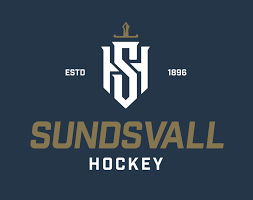 12
Sammanfattning
Övrigt ?

Vi ska ha kul !!
Hemmacup 15-16 oktober 
Cuper 
Njurunda 29-30 oktober 
Övik 7-8 januari
Sponsorer 
Försäljning till lagkassan 1800 kr
Matrialare  
Slipkurs
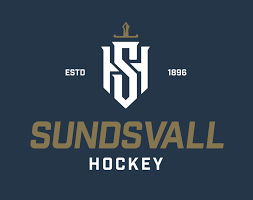 13